Шинэ коронавируст халдвар (Сovid-19)-ын эмнэлгийн тусламж, үйлчилгээнд үзүүлж буй нөлөөлөлДЭМБ, судалгаа, 2021 он 1-3 сар
ЭМХТ, МИАлба,    2021.10.14
COVID-19
Ковидын халдвар дэлхийн өнцөг булан бүрт бүх төрлийн эмнэлгийн тусламж, үйлчилгээнд сөргөөг нөлөөлсөн. /ДЭМБ-ийн 2021 оны 1-3 сард хийсэн судалгааны тайлангаас, 135 улс/ 
-135 улсын 94%-д нь тусламж, үйлчилгээнд тодорхой хувиар сөргөөр нөлөөлсөн, 6 %-д нөлөөлөөгүй
COVID-19
Ковид нь  судалгаанд хамрагдсан орнуудын дунджаар 35% д нь эх, барих, эмэгтэйчүүд, гэр бүл төлөвлөлт, нярай, хүүхдийн тусламж үйлчилгээнд сөргөөр нөлөөлж нас баралт я-яа бага орлоготой орнуудад ихээр нэмэгдсэн. Тусламж, үйлчилгээний 10% алдагдахад нэмэлтээр 28 000 эх, 168 000 нярай эндэх магадлалтай.
COVID-19
2020 онтой харьцуулахад COVID-19-ийн нөлөөлөл тодорхой хэмжээнд багассан сайн үзүүлэлттэй байна.
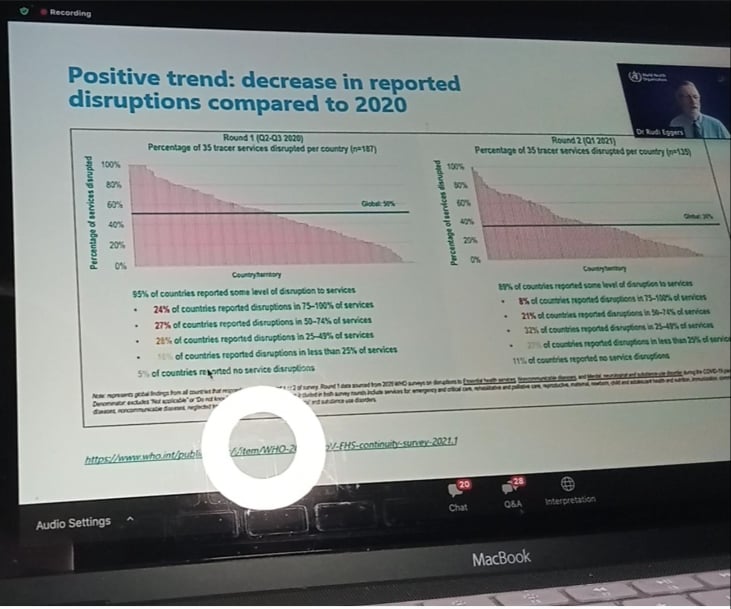 COVID-19
Ковидын улмаас тусламж, үйлчилгээний эрэлт, нийлүүлэлт өөрчлөгдсөн.
Хүний нөөцийн нийлүүлэлт багасах
Хэвтэн эмчлүүлэх тусламж, үйлчилгээний эрэлт нэмэгдэх, орны нийлүүлэлтийн хязгаарлалт
Хувийн хамгаалах хэрэгслийн дутагдал
Амбулаторийн ТҮ-ний хязгаарлалт, хөл хорио, эрт илрүүлгийн үзлэгийн хязгаарлалт
Эдийн засгийн хямрал, санхүүгийн хязгаарлалт
COVID-19
Эмэгтэйчүүд улаан шугамд ажиллаж, өвдөж байна 
2030 гэхэд сая орчим эх баригчийн дутагдалд орно.
Эх нярайг тусгаарлаж, хөхөөр хооллох хувь багассан
Эмнэлгийн мэргэжилтний бухимдал, ажлын ачаалал нэмэгдсэн.
ДЭМБ-ын зөвлөмж
Тогтолцооны хувьд:
Өөрчлөгдөж буй нөхцөл байдал, хэрэгцээнд дасан зохицох
Тусламж, үйлчилгээний зохицуулалтын механизмыг нөхцөл байдалд тохируулах, санхүүгийн саад бэрхшээлийг арилгах
Хүний нөөцийн чадавхийг нэмэгдүүлэх
Тусламж, үйлчилгээ үзүүлэх нэгж бүтцийг боловсронгуй болгох
Эмнэлгийн тусламжийн зайлшгүй шаардлагатай эм хэрэгслийн хангамжийг нэмэгдүүлэх
ДЭМБ-ын зөвлөмж
Эх, нярайн тусламж, үйлчилгээний хувьд
Эх барихын болон нярайн бүхий л тусламж үйлчилгээг цаг алдалгүй үзүүлэх /хараа хяналтгүй төрөлтөөс үүдэлтэй эх, нярайн эм-дэд учрах сөрөг үр дагавар нь эмнэлэгт Ковидын халдвар дамжих эрсдэлээс илүү их эрсдлийг дагуулж байна/
Чадварлаг мэргэжилтний тусламжийг цаг алдалгүй авах боломжийг бүрдүүлэх
Жирэмслэлт, төрөлт, нярайн тусламж, үйлчилгээнд шаардлагатай  эм, хэрэгслийн хангамжийг нэмэгдүүлэх
ДЭМБ-ын зөвлөмж
Эрүүл мэндийн ажилтан болон үйлчлүүлэчийн аюулгүй байдлын хувьд
Ажилтан болон үйлчлүүлэгчийн аюулгүй байдалтай холбоотой бодлого, төлөвлөлтийн нэгдмэл байдлыг хангах
Аюулгүй үйлчилгээний соел нэвтрүүлсэн эмнэлгийг сурталчлах, туршлага судлах
Аюулгүй тусламж, үйлчилгээний шалгуур хуудас, удирдамжийг нэвтрүүлэх, мөрдлөгө болгох
Эрүүл мэндийн ажилтны хамгаалах хэрэгслийн хангамжийг нэмэгдүүлэх / бие болон сэтгэл санааны аюулгүй байдлыг хангах/
Дүгнэлт
Ковид нь эмнэлгийн бүхий л ТҮ-нд сөргөөр нөлөөлж байна. Эх барих, нярайн тусламжид мөн адил нөлөөлж байна. 
2020 онтой харьцуулахад байдал харьцангуй дээрдэж  байгаа.
Шалтгаан нь ТҮ-ний эрэлт ба нийлүүлэлттэй холбоотой
Тулгамдсан асуудлыг тогтолцооны түвшинд авч үзэх шаардлага гарч байна / бүхий л тү, эх, нярайн тү, эрүүл мэндийн ажилтан болон үйлчлүүлэчийн аюулгүй байдлын хүрээнд/
Өөрчлөгдөж буй нөхцөл байдалд дасан зохицох нь чухал
Анхаарал хандуулсанд баярлалаа